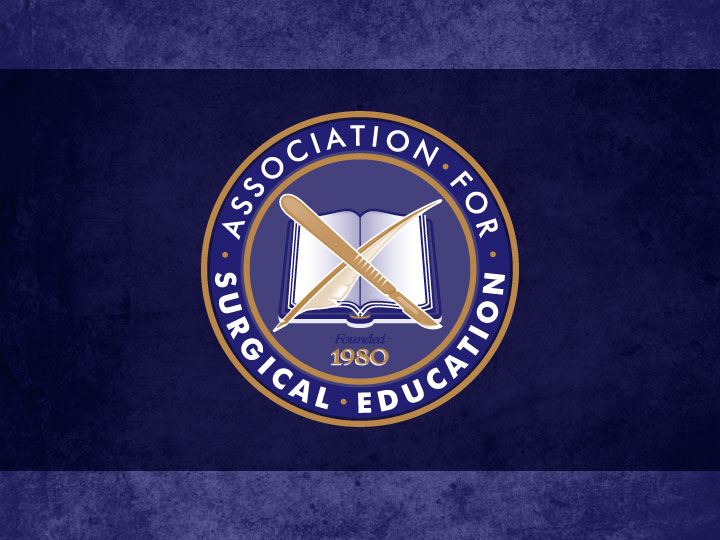 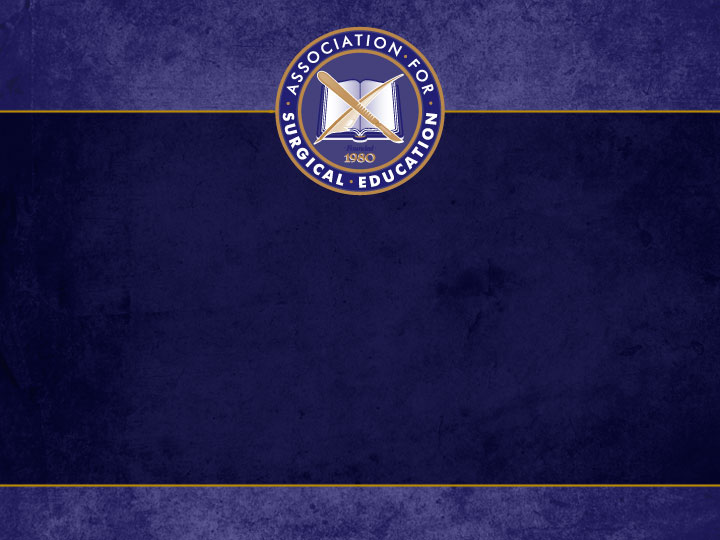 Nurses in Surgical Education Jennifer Doty, BSN RN Clinical Coordinator Surgery Clerkship University of Missouri Columbia
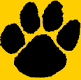 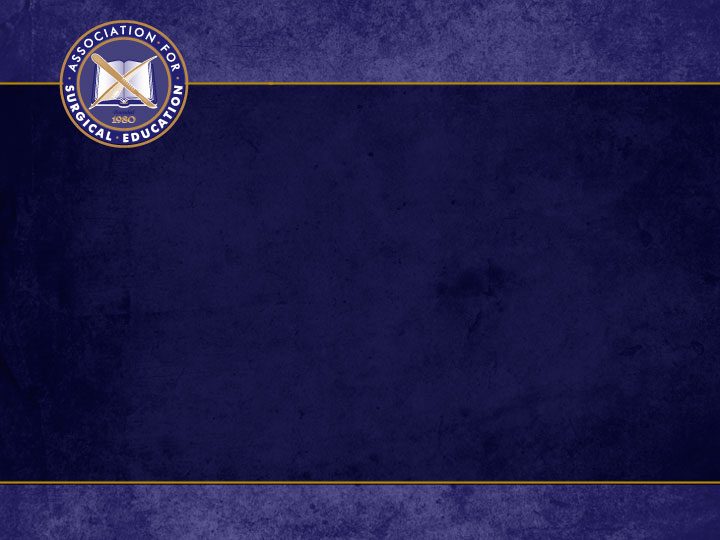 Role of Nurse Educator in Surgical Education
Clinical orientation
Program management
Teaching
Research
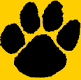 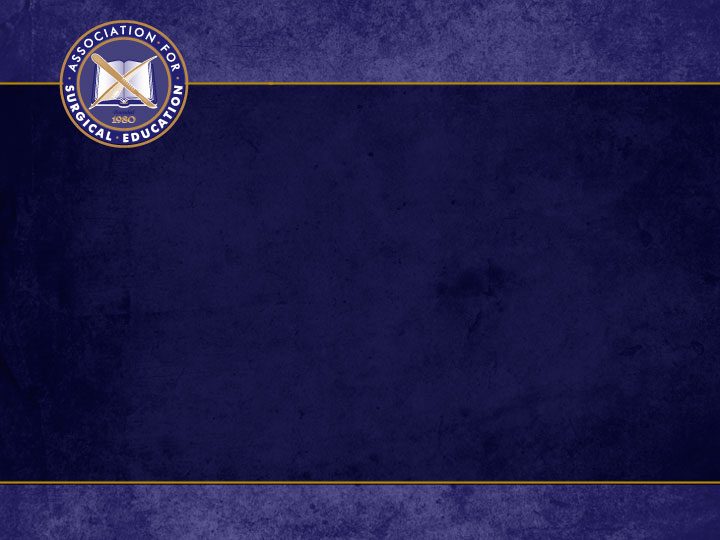 Clinical Orientation
Sterile technique, scrubbing/gowning/gloving
OR etiquette
Staff roles
Duties and responsibilities
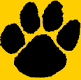 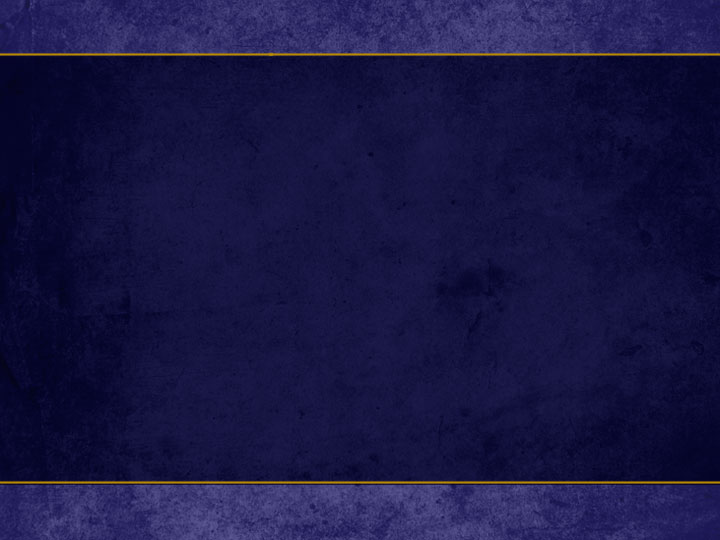 Simulation 
Surgical Crash Course
Prep to internship course- 4 week course outlining knowledge/skills needed to be a successful intern
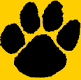 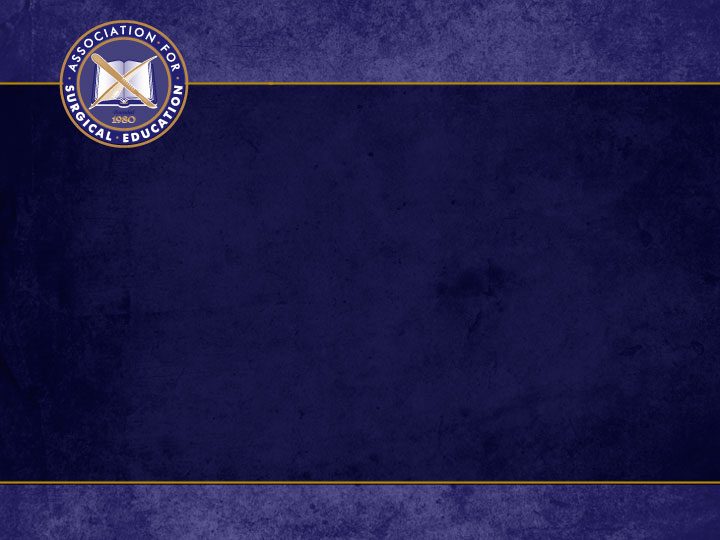 Program Management
Oversee third year clerkship.  Providing grades/comments/feedback continuously
Acts as advisor and assistant clerkship director
Many are available via pager 24/7
Assist with hospital and departmental policy
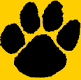 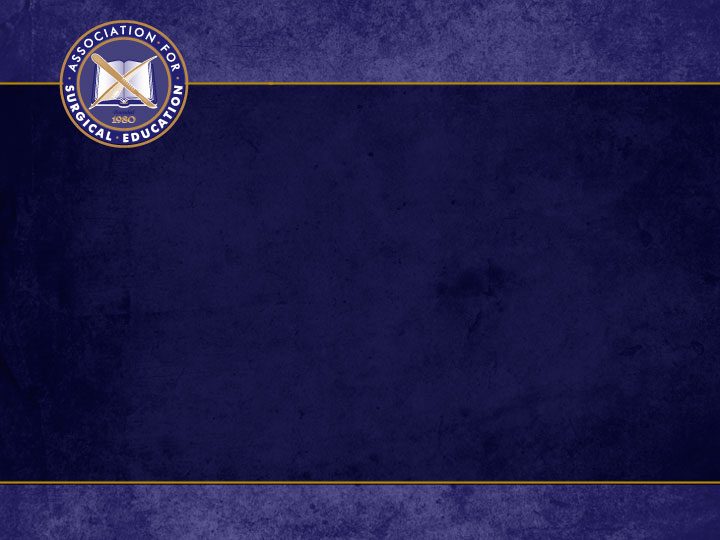 Teaching
Basic skills
Formal and informal teaching: labs/lectures/physical exam review
May also help with resident lab
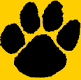 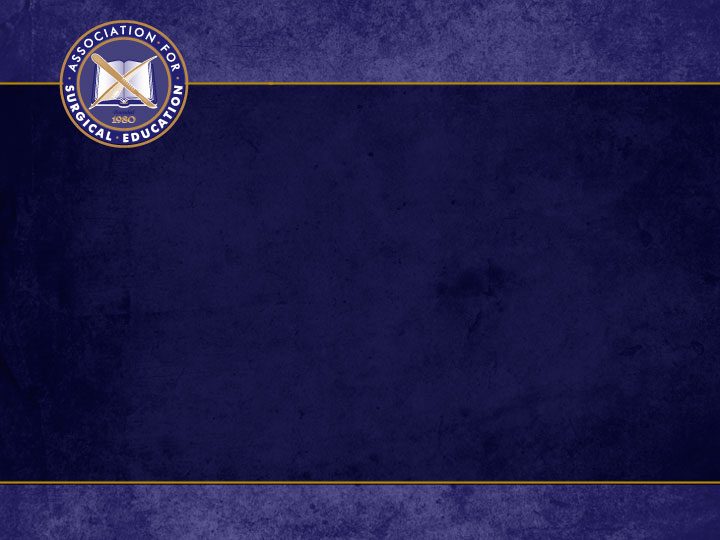 Research
Most nurse educators are involved with research projects
Help find projects for medical students
Most are published or have had poster presentations
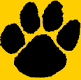 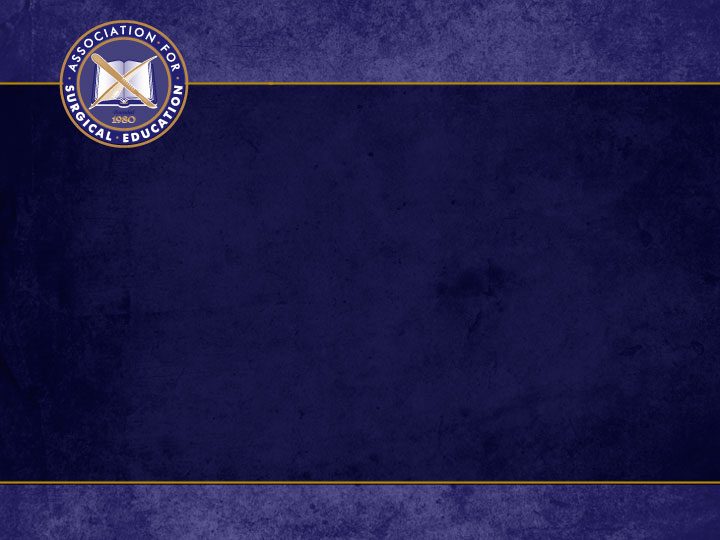 Why you need a nurse educator!
“First line of defense”-nurse educator saves the clerkship director/department time and money
Department liaison with Office of Medical Education
Many of us participate in M4 advising-CV’s, personal statements, mock interviews
Great resource for all aspects of medical education-are impartial resources and can handle remediation
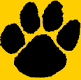 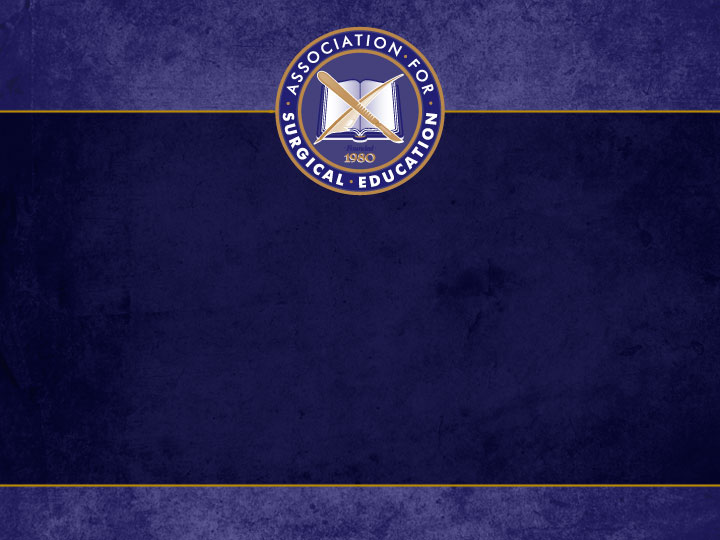 Thank you
If anyone is interested in obtaining more information about advocating for a nurse educator, please email me, or Ruth Braga, Vice Chair of NISE
Jennifer Doty		dotyj@health.Missouri.edu
Ruth Braga 		Ruth.Braga@hsc.Utah.edu
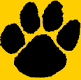